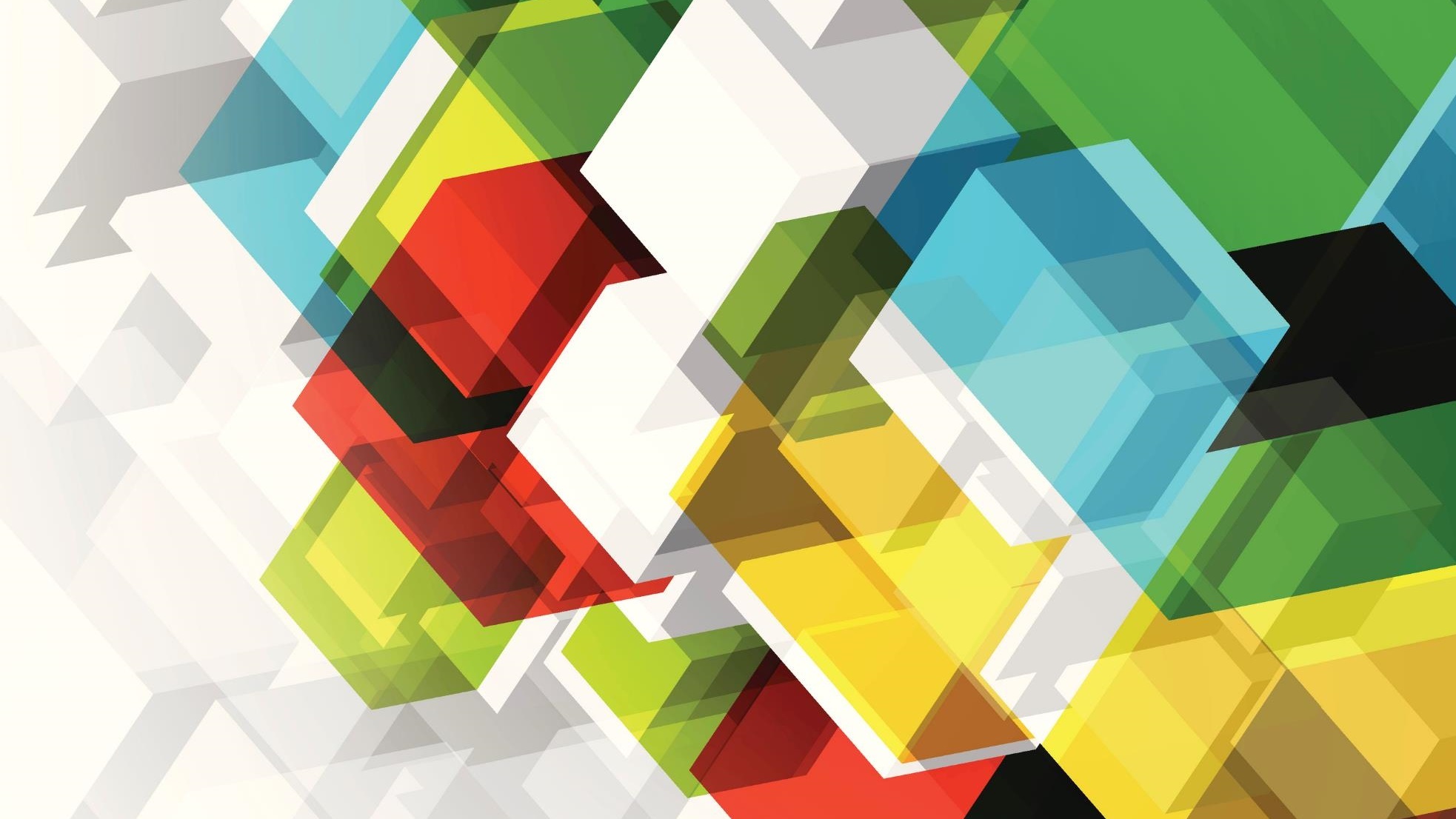 Getting ready for the workplace
Marlene Canuel
Career Counselor
Career Transition Coordinator – Bishop’s University
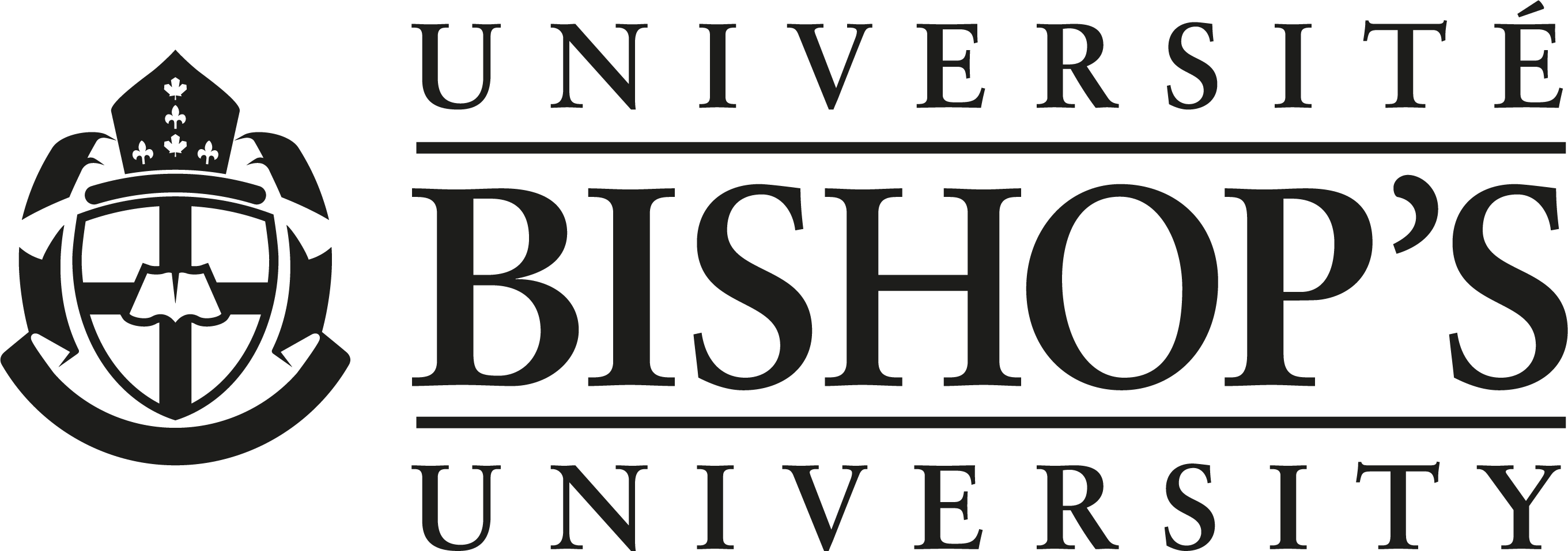 Getting ready for the workplace
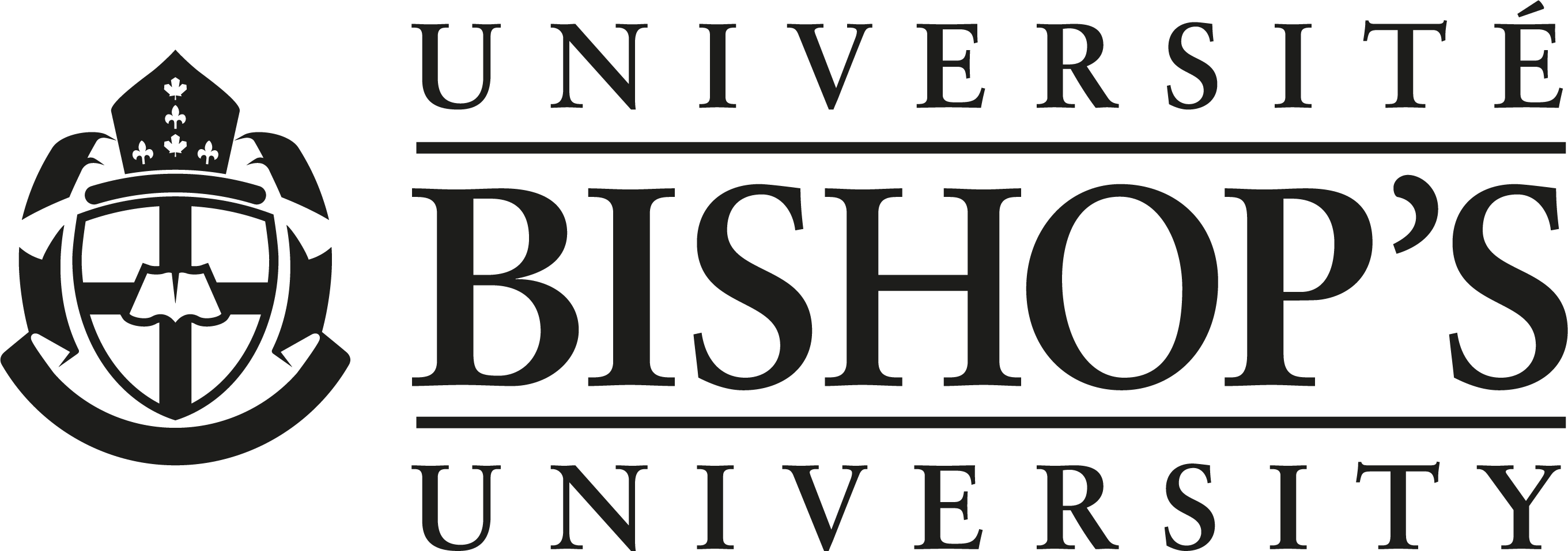 LET'S TALK ABOUT NETWORKING
This Photo by Unknown author is licensed under CC BY-SA-NC.
“[The] most powerful tools to use as an individual […] knowing the right people can get you places that you might not reach                otherwise”


- S. RoAne, 2018
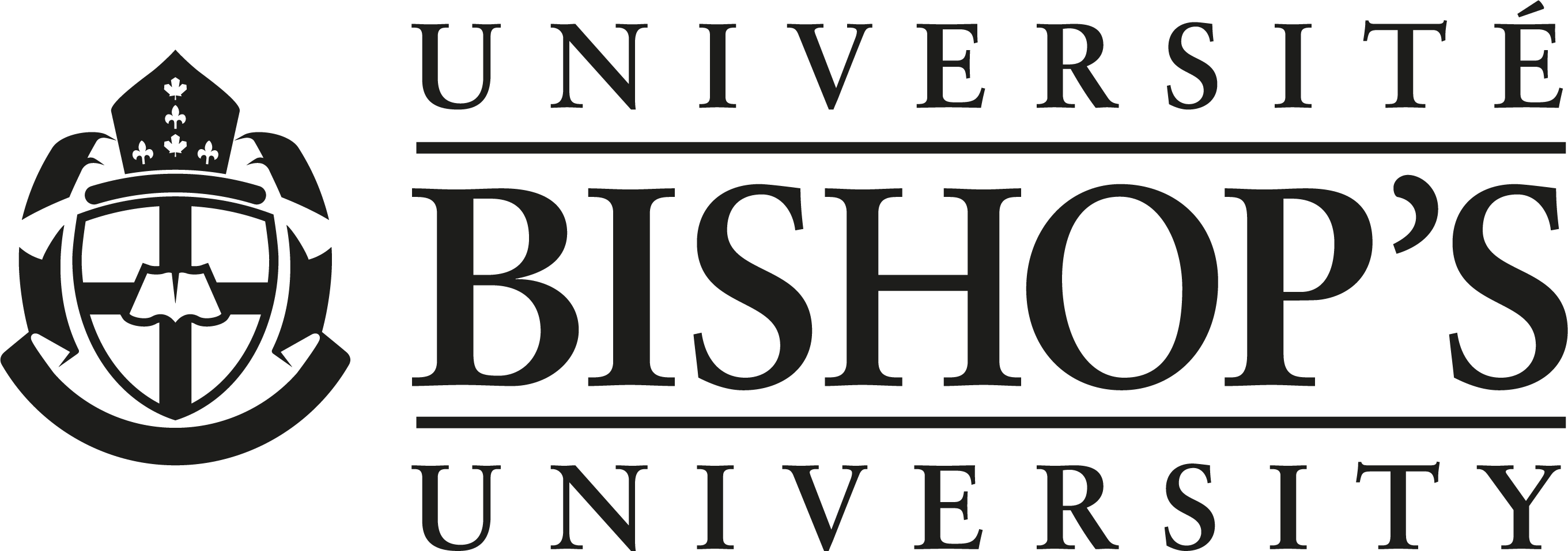 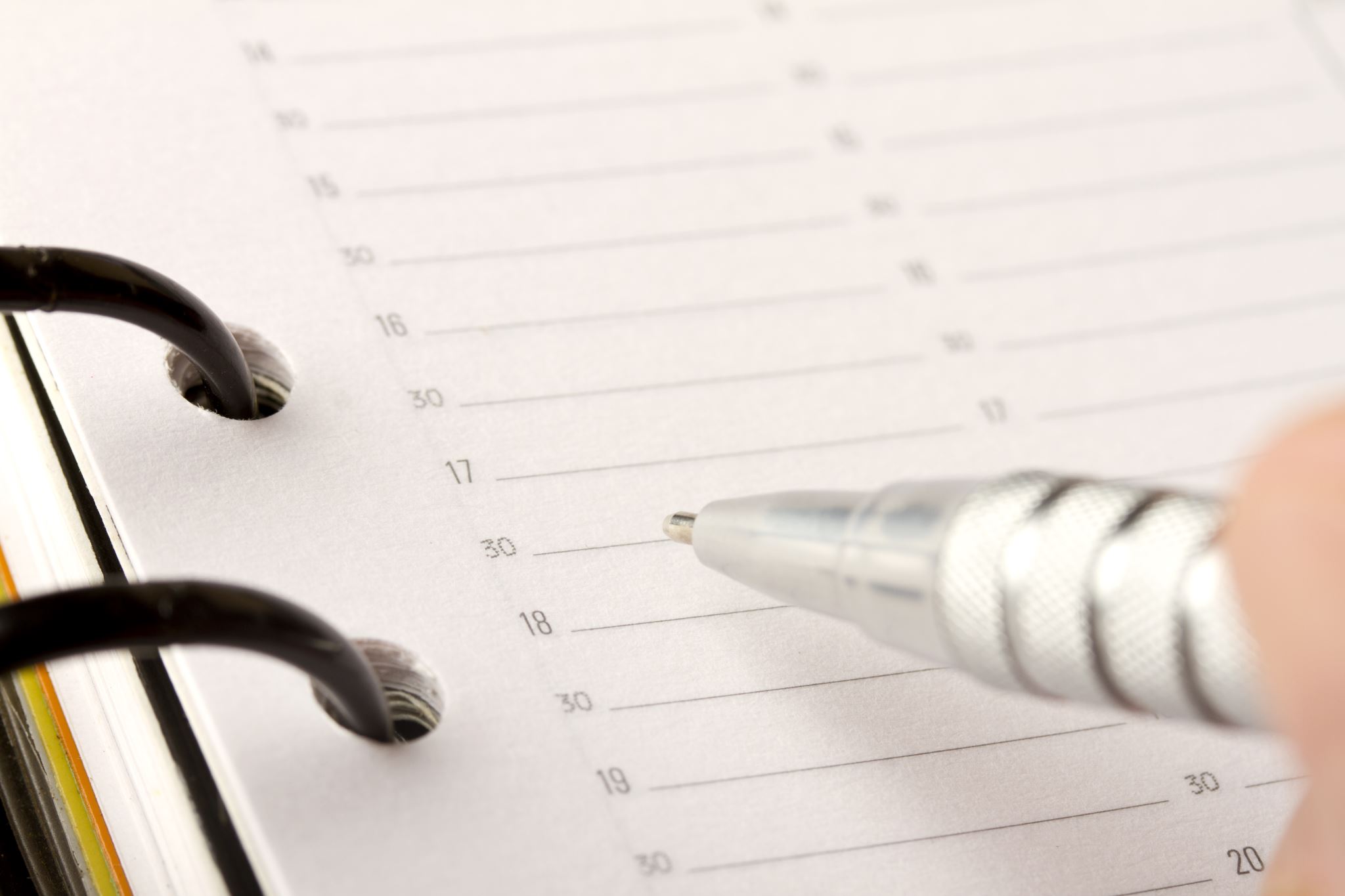 YOUR TO DO LIST
Use Social Networks such as LinkedIn
Connect with Alumni from your institution
Be visible : go to events, connect, listen, offer your help, volunteer, be involved, etc.
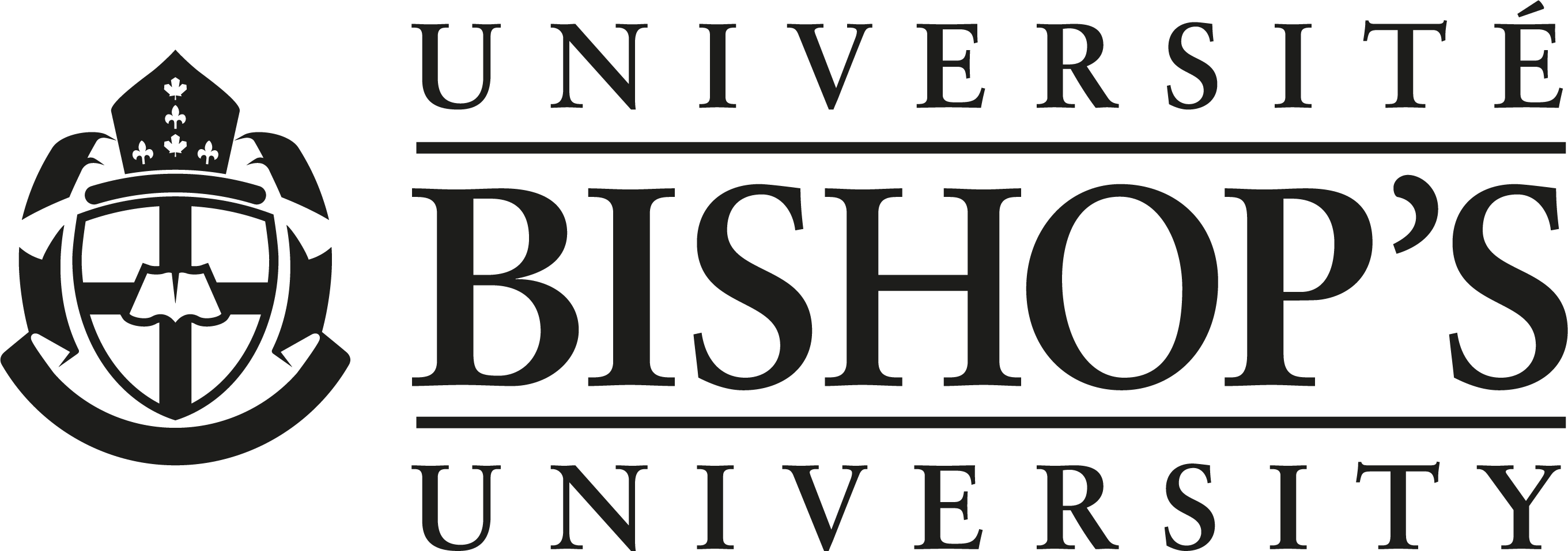 REMEMBER
Networking is about listening and helping others
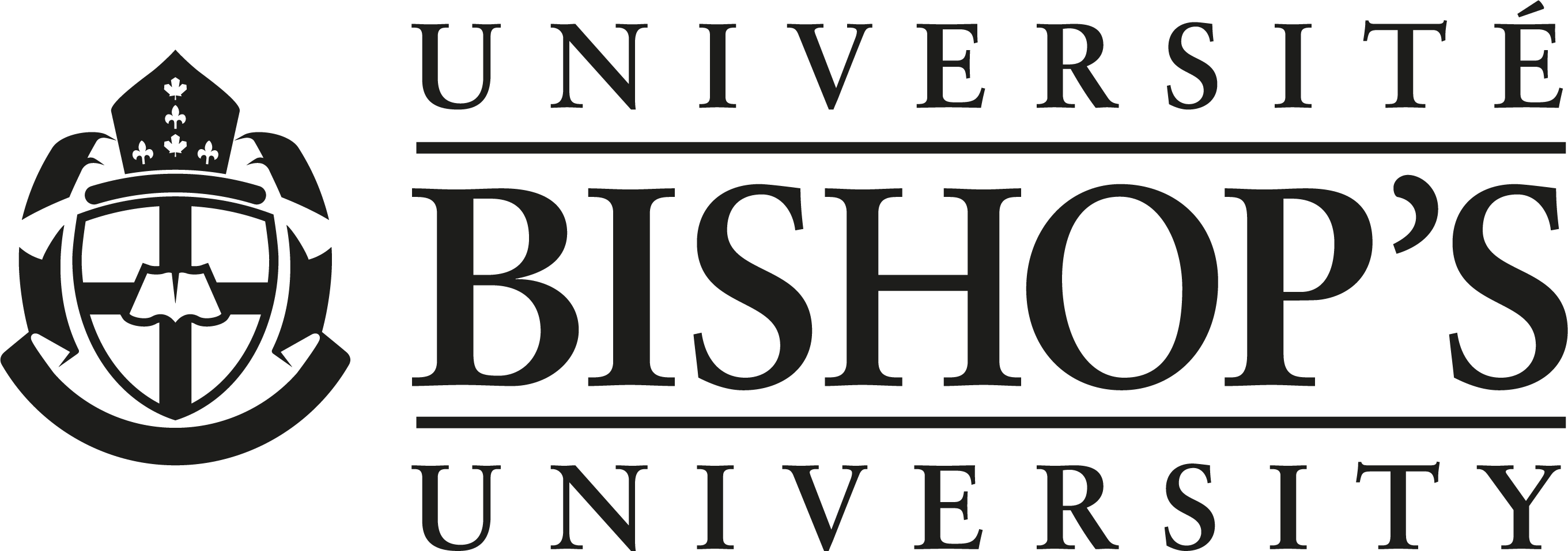 Why employers want your resume?
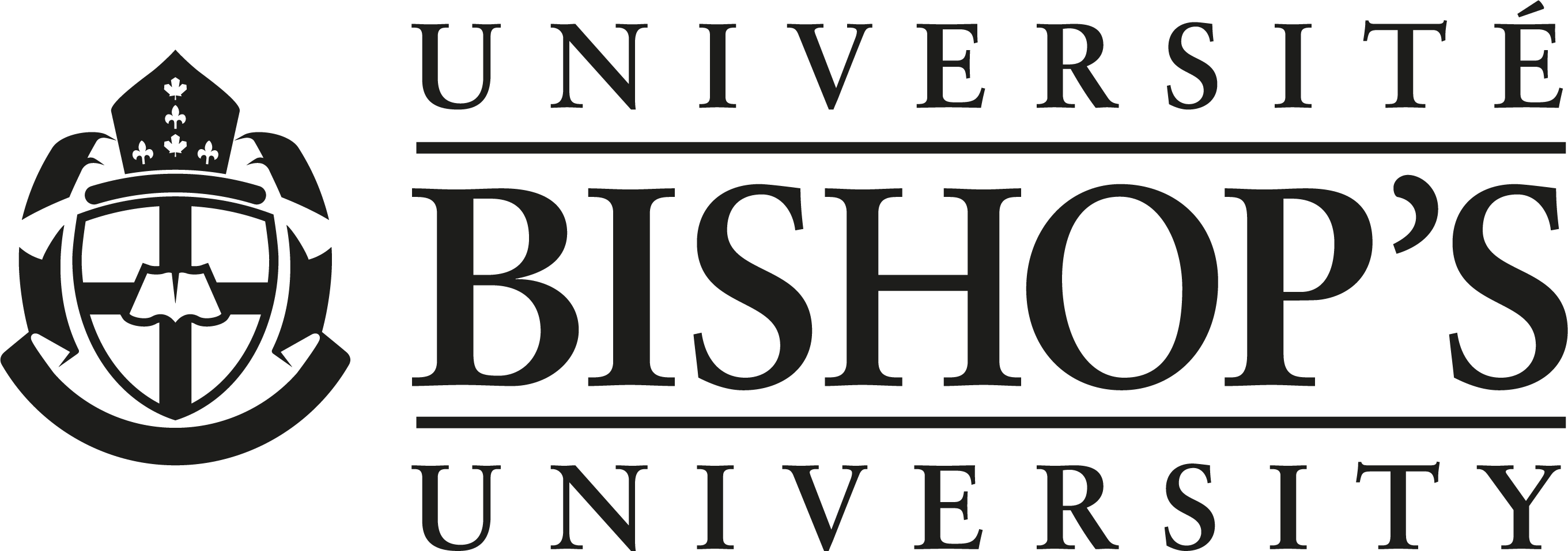 Contact Information
Full name
Phone number
Professional email
LinkedIn profile (customized)
Education
Diploma + date of graduation
GPA
Volunteering, social implication
Awards, bursaries, achievements
Projects
Any projects in school/classes you have done
Professional Experience
Present the jobs you’ve held, in reverse chronological order. 
Use different action verbs and key words to describe your responsibilities
The description of your tasks should start with the tasks that are most relevant to the job or that required the most responsibilities
Skills and Interests
Languages, software, skills, volunteering experience, etc.
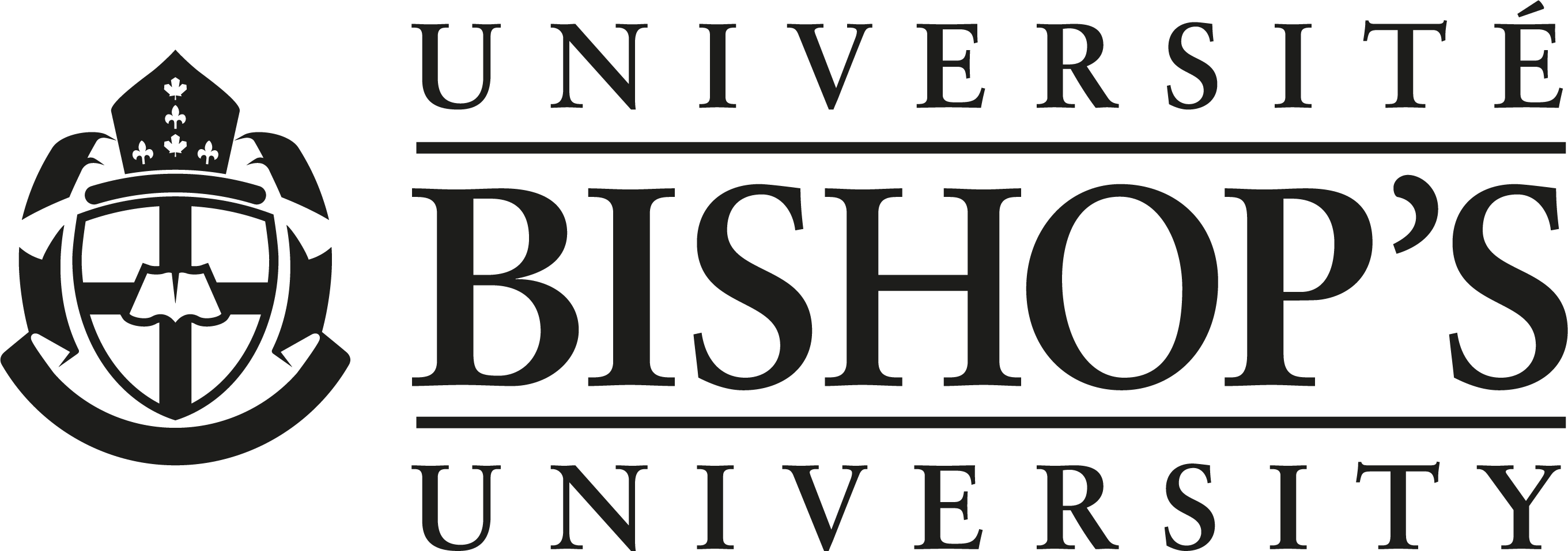 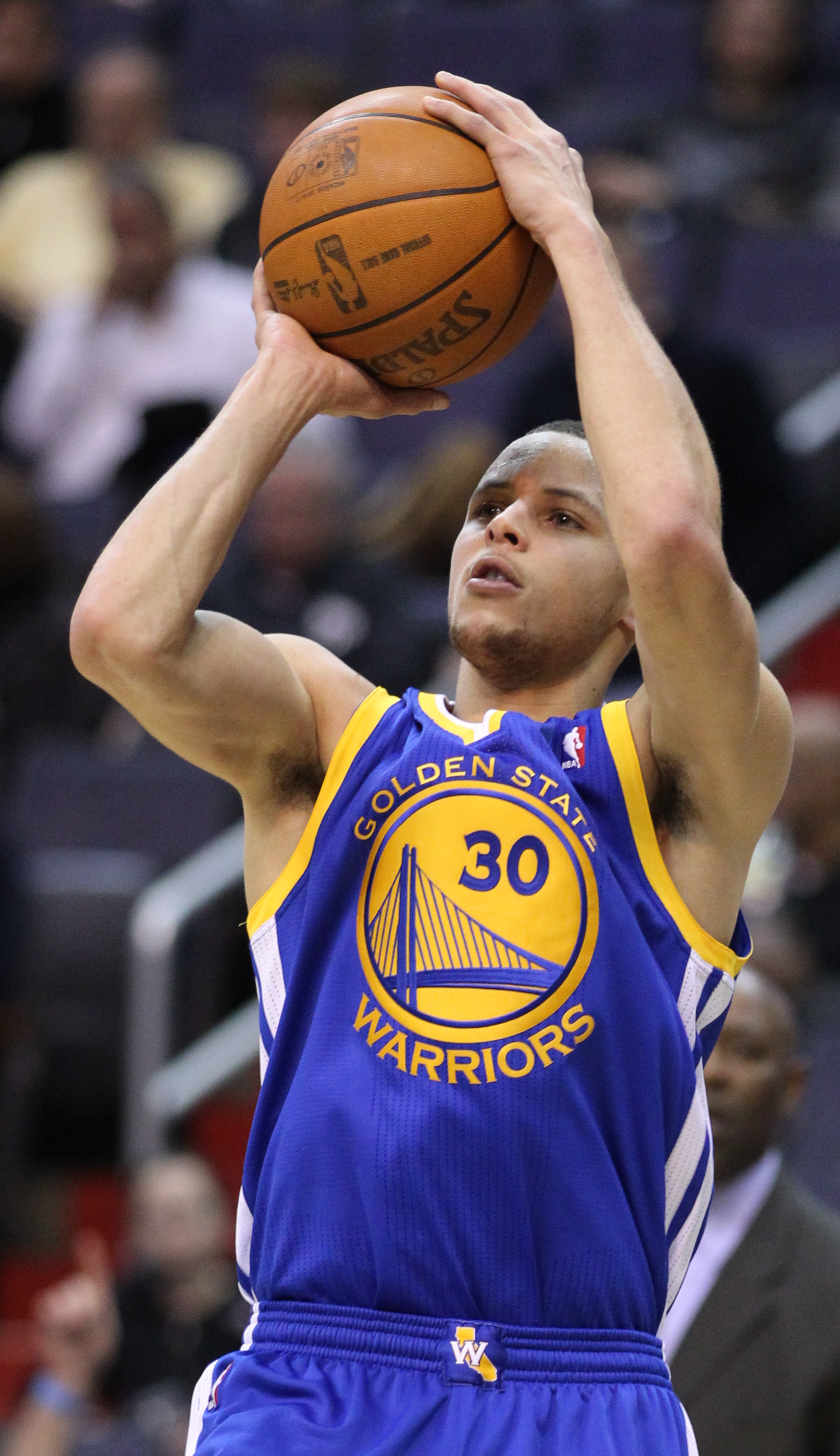 INTERVIEW PREPARATION
Act like an athlete!
This Photo by Unknown author is licensed under CC BY.
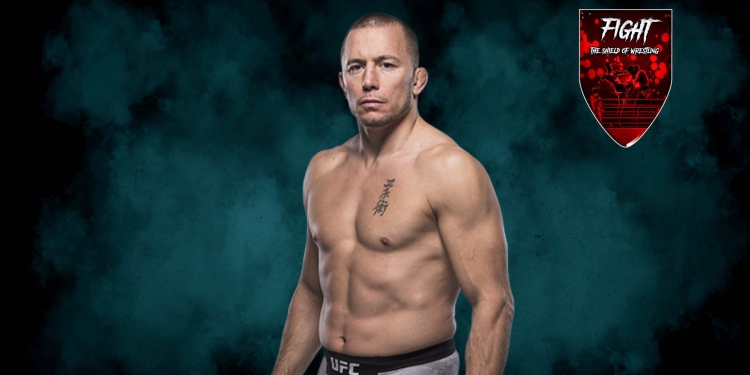 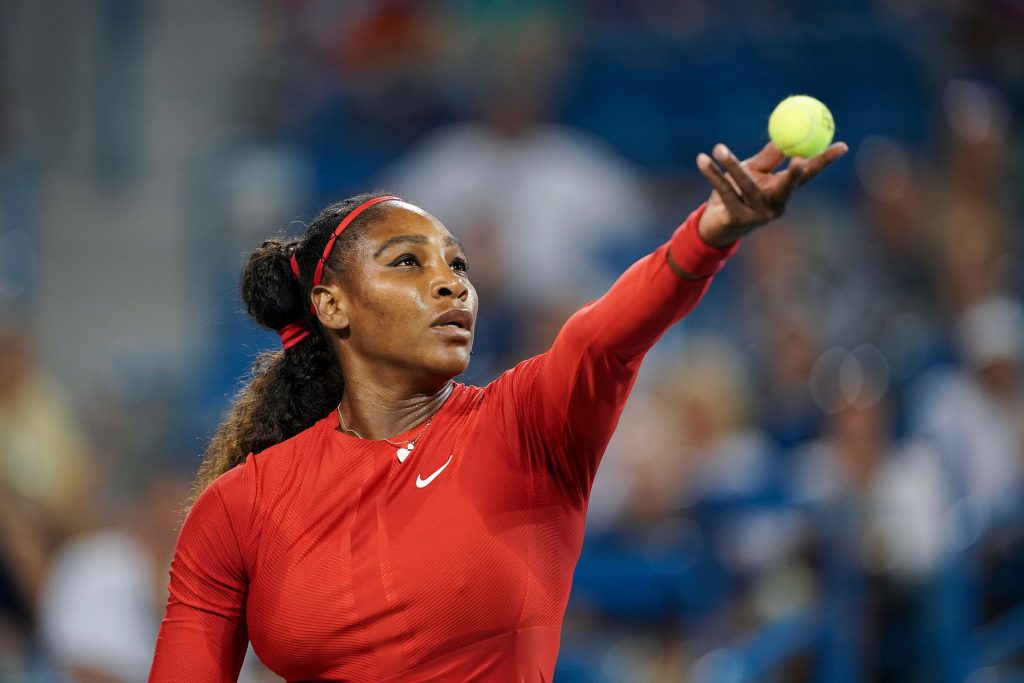 This Photo by Unknown author is licensed under CC BY-SA.
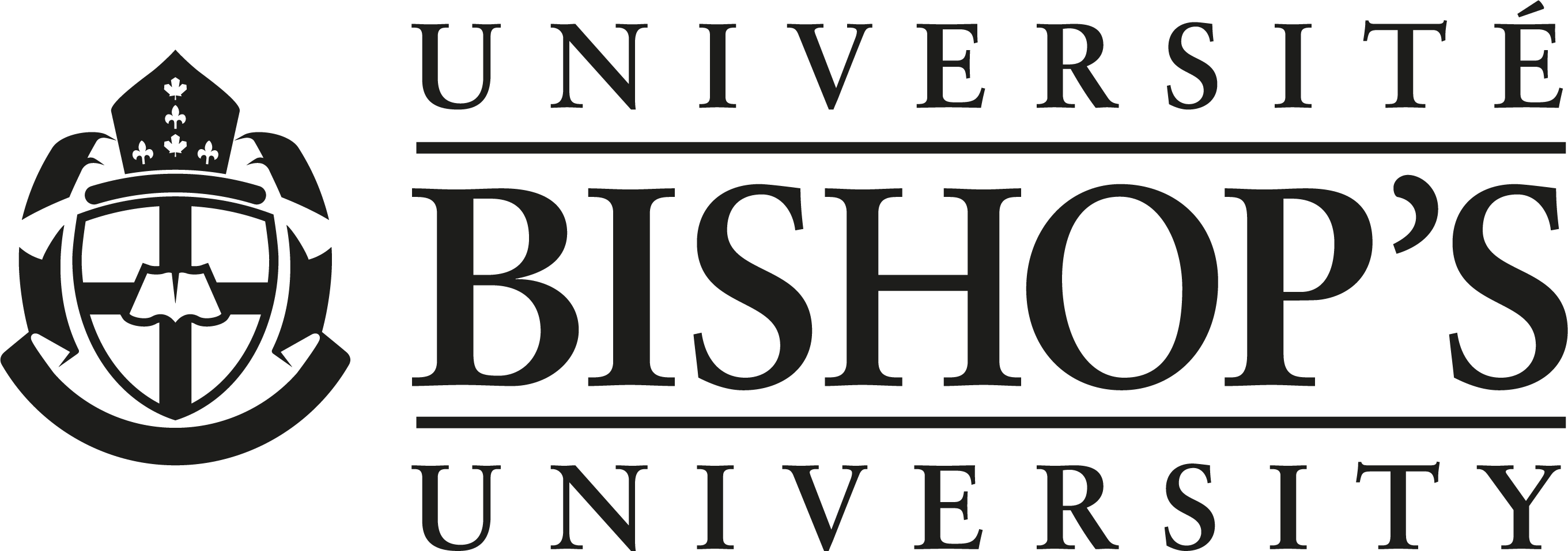 This Photo by Unknown Author is licensed under CC BY-SA
INTERVIEWS:      THE STEPS
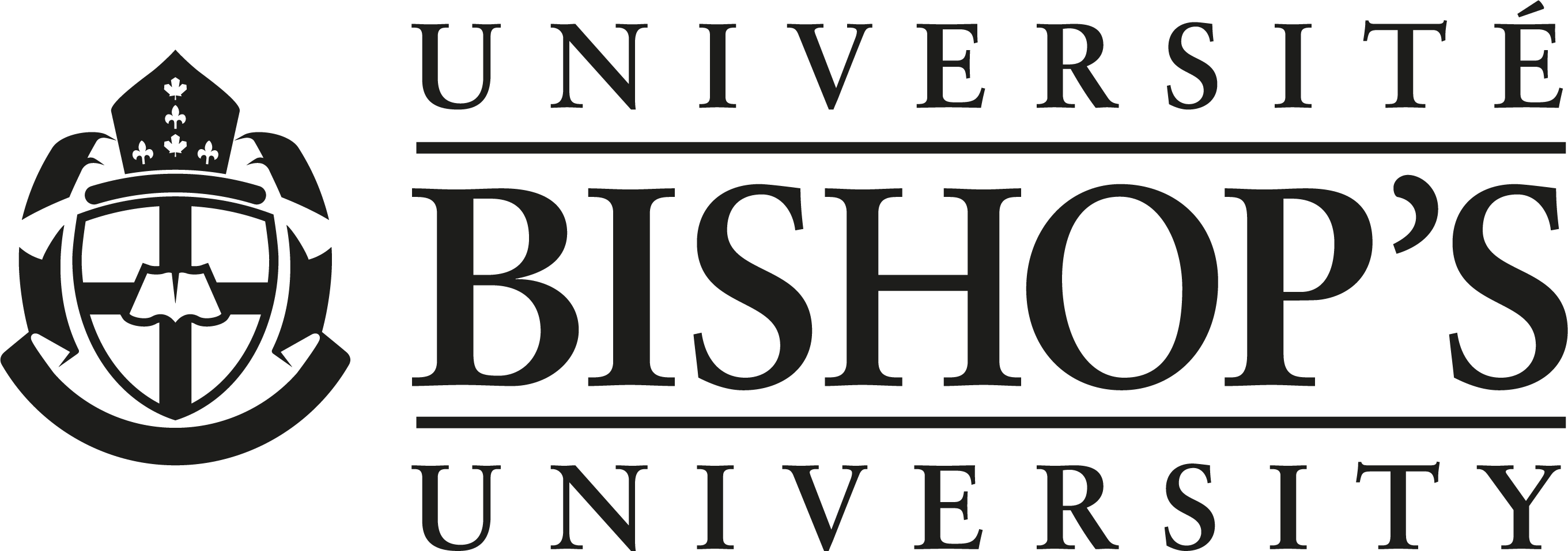 MIND MAPPING
Prepare different stories from your past experiences:
Leadership / Problem solving
Teamwork / Dealing with conflict
Failures / Accomplishments
Strengths / Weaknesses
Values
Connect these stories with the job posting’s requirements/ qualifications
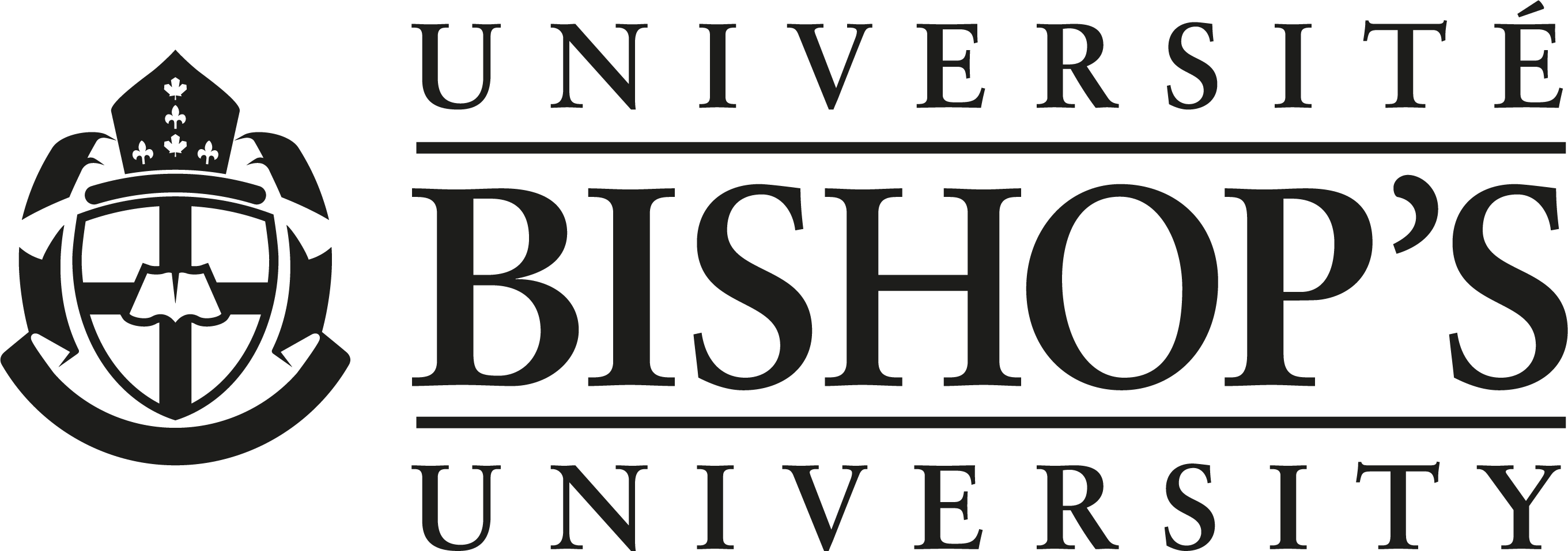 STAR METHOD
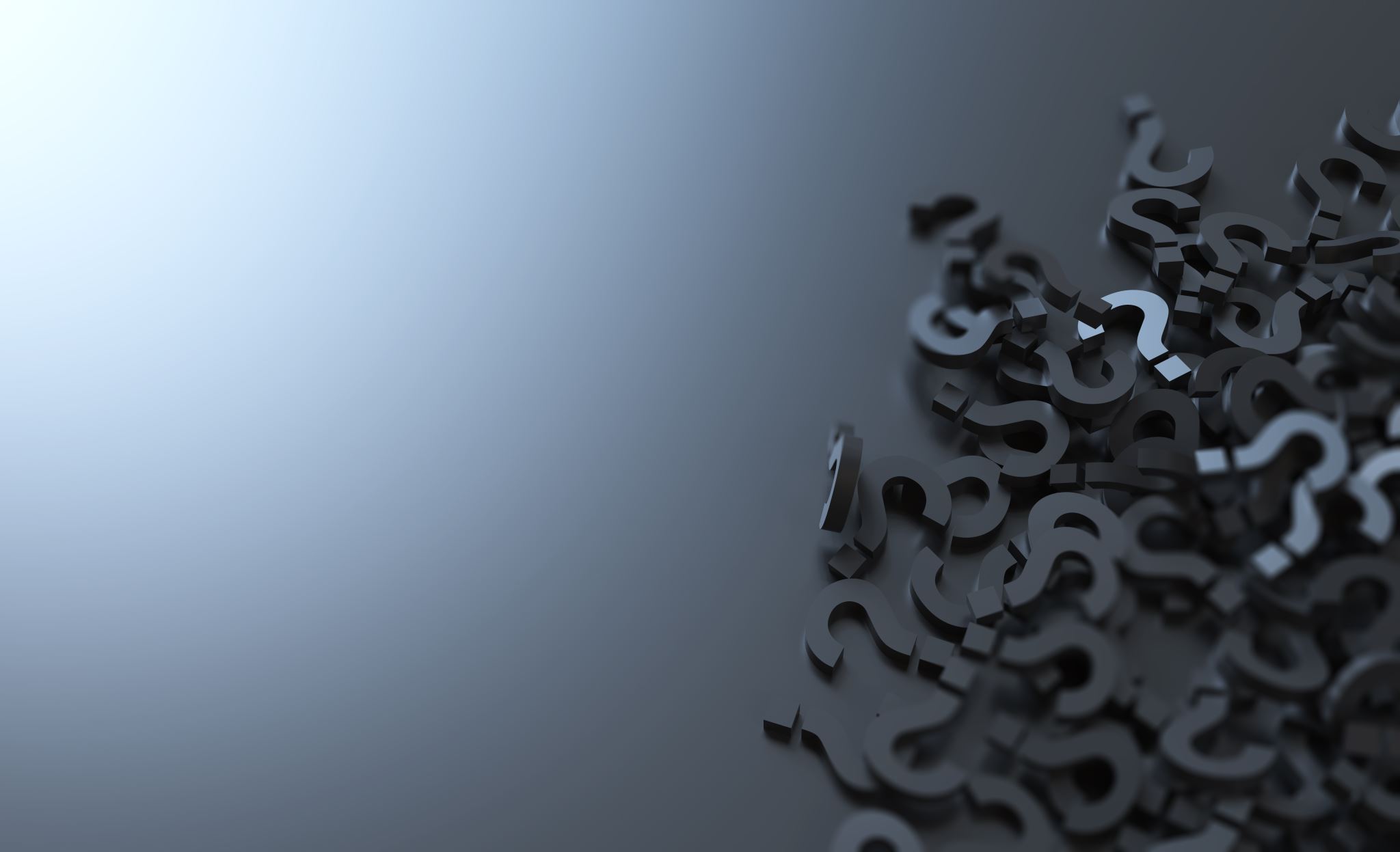 THE FINAL TEST
Do you have questions?
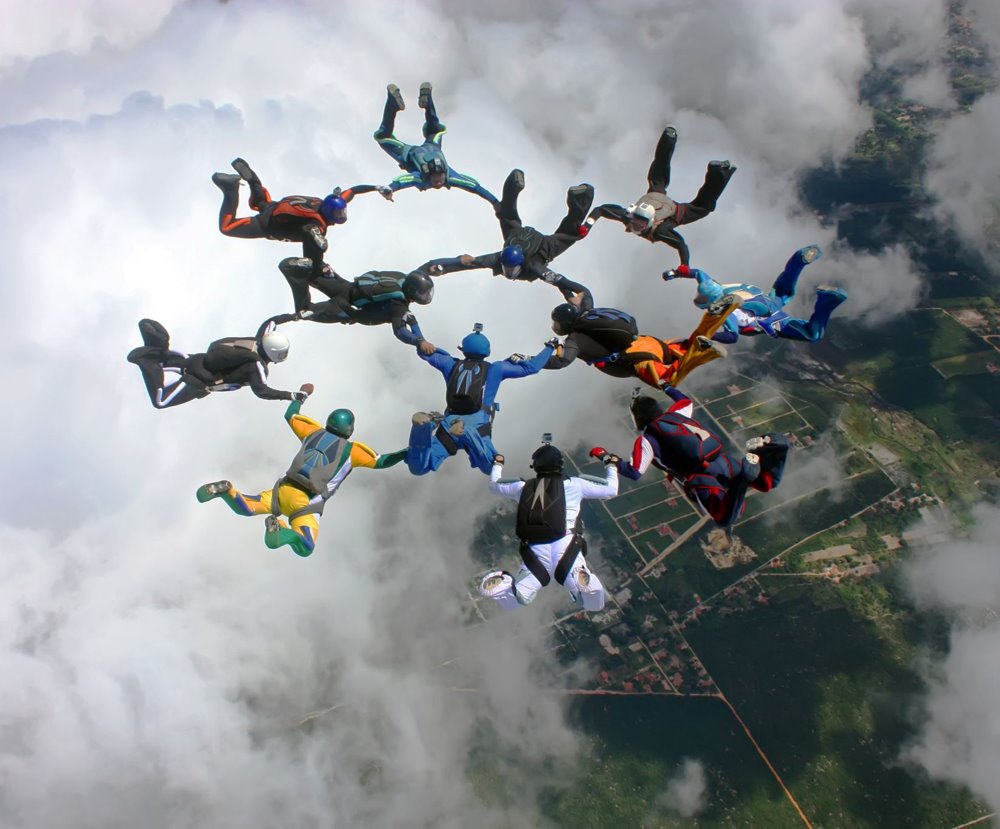 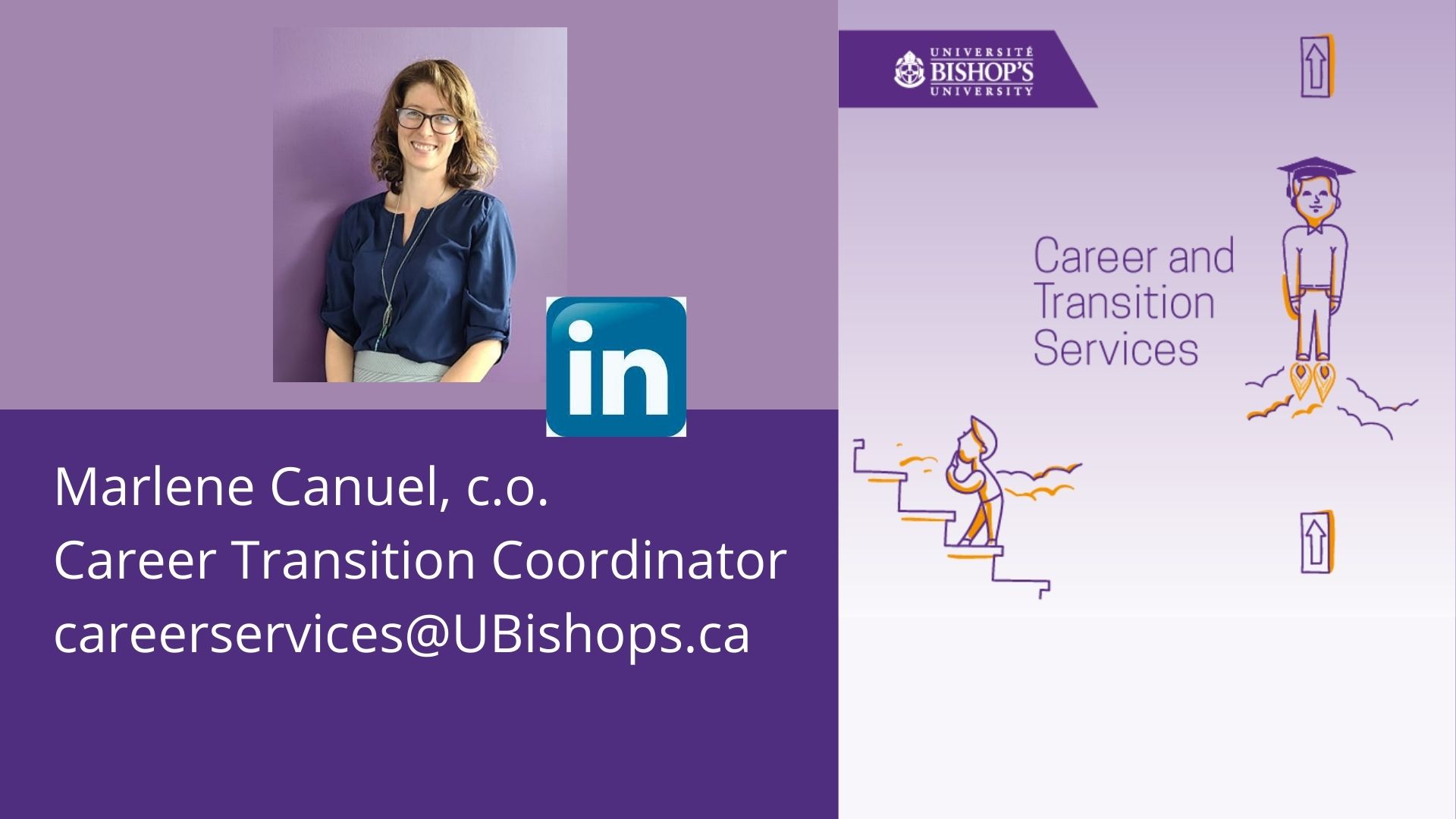